Miten voimme saada aikaan muutoksen yhteisössämme? > Media-analyysi > Irrallinen prokaryootti
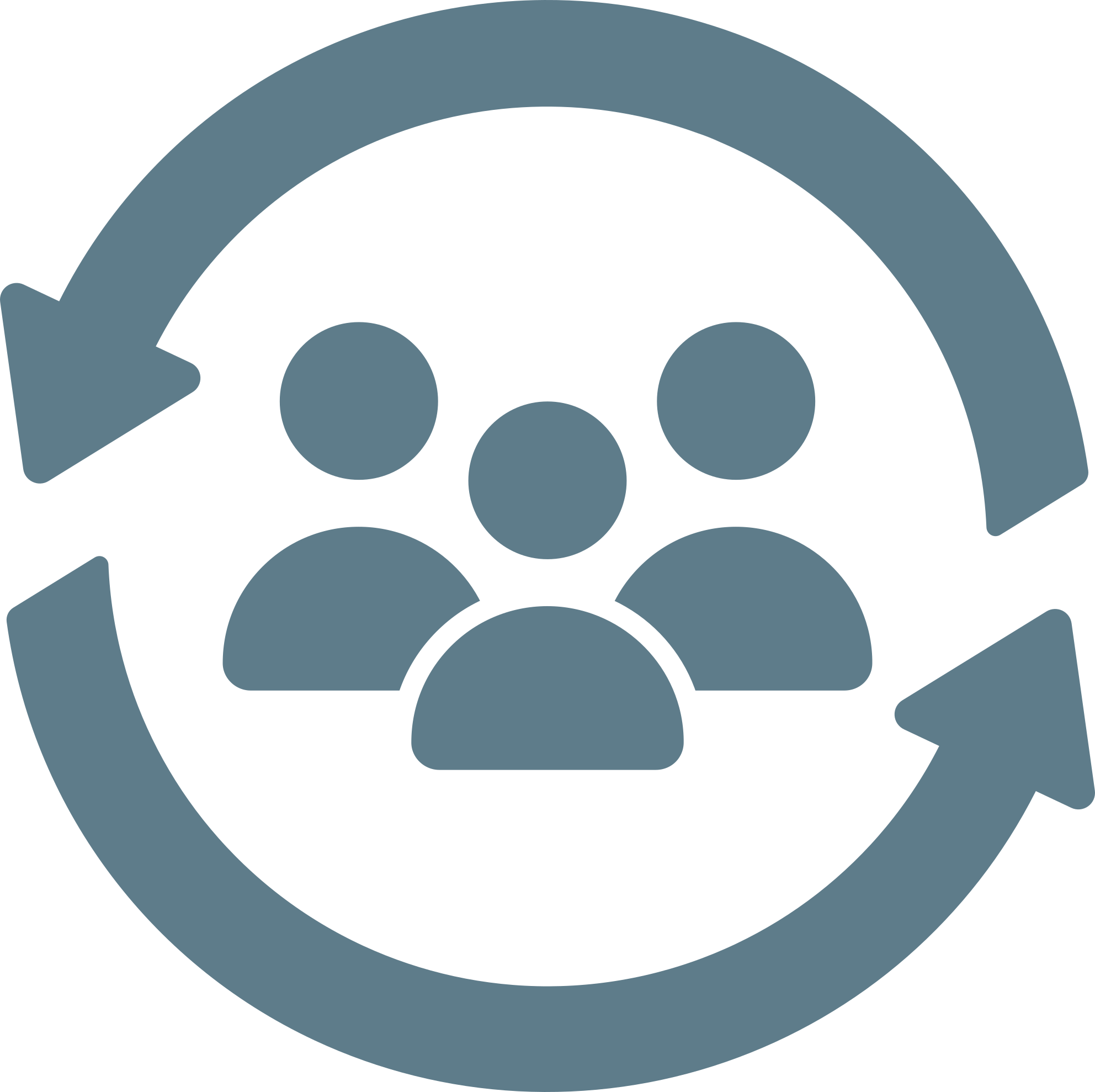 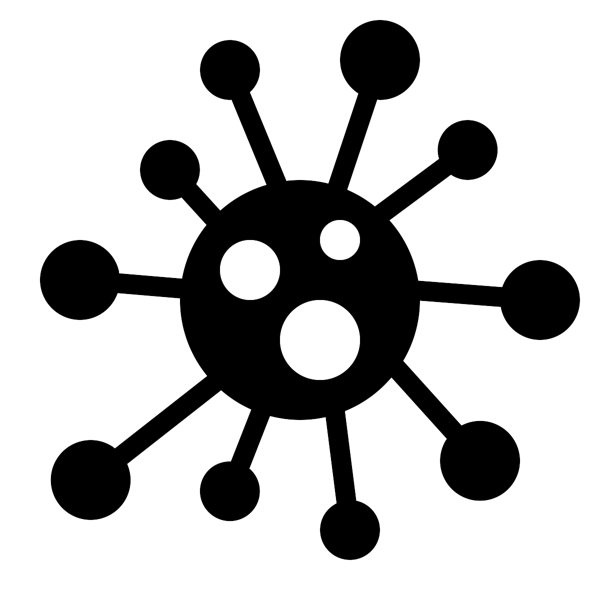 Irrallinen prokaryootti
Kortit Irrallinen prokaryootti -tehtävään
3
3
3
Voi yhdistyä vain itseään pienempään ryhmään
Voi yhdistyä vain itseään pienempään ryhmään
Voi yhdistyä vain itseään pienempään ryhmään
3
3
3
Voi yhdistyä vain itseään pienempään ryhmään
Voi yhdistyä vain itseään pienempään ryhmään
Voi yhdistyä vain itseään pienempään ryhmään
3
3
3
Voi yhdistyä vain itseään pienempään ryhmään
Voi yhdistyä vain itseään pienempään ryhmään
Voi yhdistyä vain itseään pienempään ryhmään
1
1
1
Voi yhdistyä vain ryhmään, jossa on vähintään 2 henkeä
Voi yhdistyä vain ryhmään, jossa on vähintään 2 henkeä
Voi yhdistyä vain ryhmään, jossa on vähintään 2 henkeä
2
2
2
Voi yhdistyä vain itseään pienempään ryhmään
Voi yhdistyä vain itseään pienempään ryhmään
Voi yhdistyä vain itseään pienempään ryhmään
2
2
2
Voi yhdistyä vain itseään pienempään ryhmään
Voi yhdistyä vain itseään pienempään ryhmään
Voi yhdistyä vain itseään pienempään ryhmään
1
1
1
Voi yhdistyä vain ryhmään, jossa on vähintään 3 henkeä
Voi yhdistyä vain ryhmään, jossa on vähintään 3 henkeä
Voi yhdistyä vain ryhmään, jossa on vähintään 3 henkeä
1
1
1
Voi yhdistyä vain ryhmään, jossa on vähintään 7 henkeä
Voi yhdistyä vain ryhmään, jossa on vähintään 7 henkeä
Voi yhdistyä vain ryhmään, jossa on vähintään 7 henkeä
1
1
1
Voi yhdistyä vain ryhmään, jossa on vähintään 7 henkeä
Voi yhdistyä vain ryhmään, jossa on vähintään 7 henkeä
Voi yhdistyä vain ryhmään, jossa on vähintään 7 henkeä
1
1
1
Voi yhdistyä vain ryhmään, jossa on vähintään 9 henkeä
Voi yhdistyä vain ryhmään, jossa on vähintään 9 henkeä
Voi yhdistyä vain ryhmään, jossa on vähintään 9 henkeä
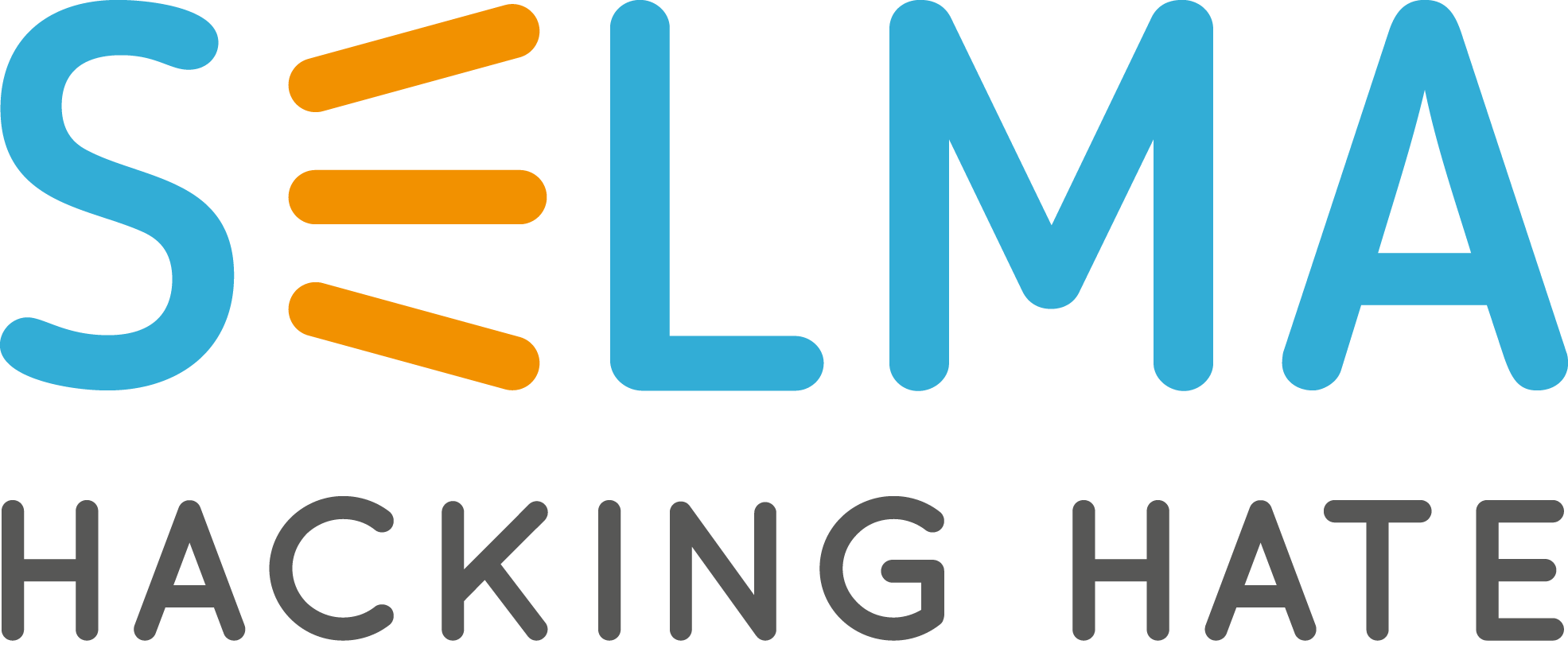 www.hackinghate.eu
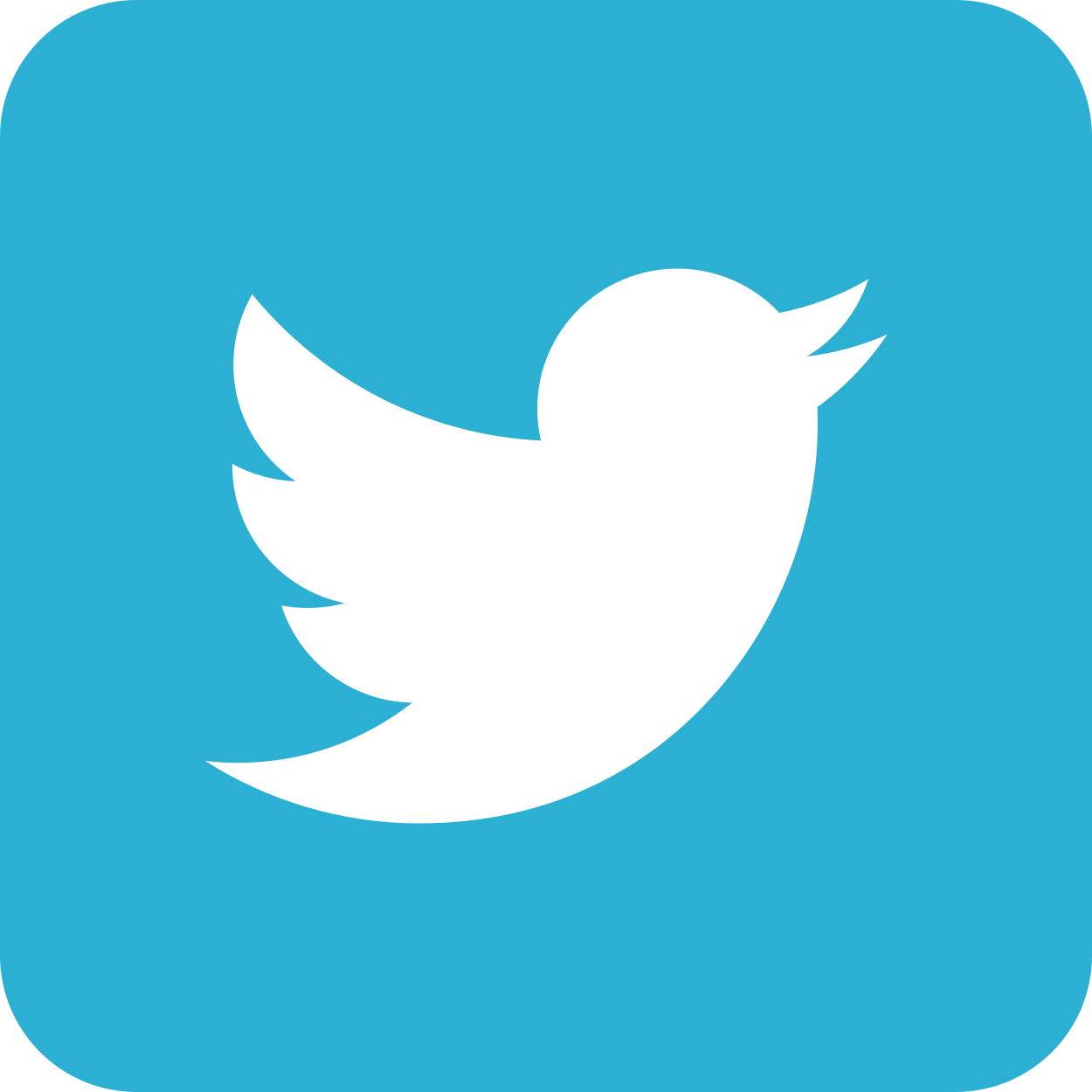 #SELMA_eu
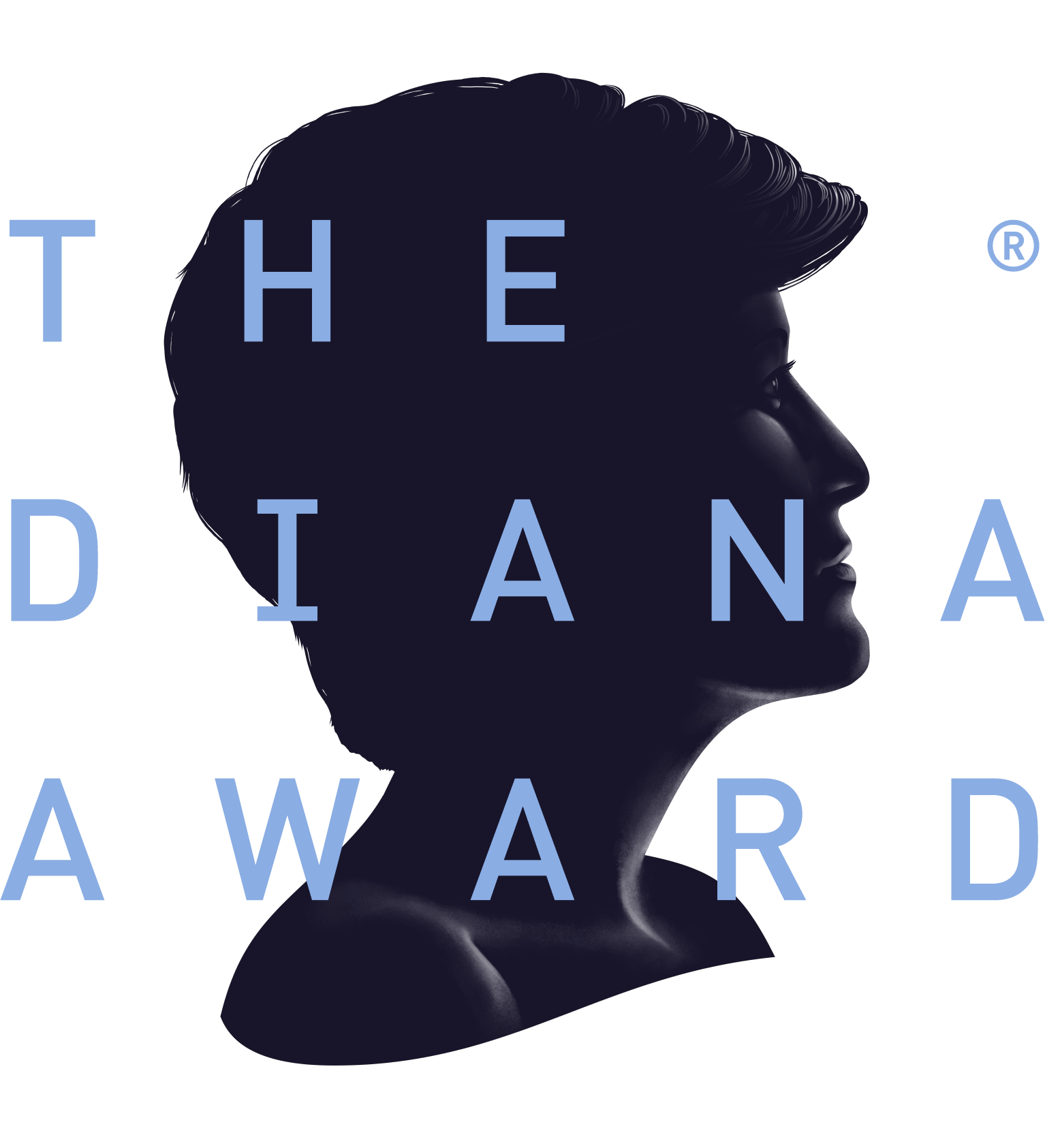 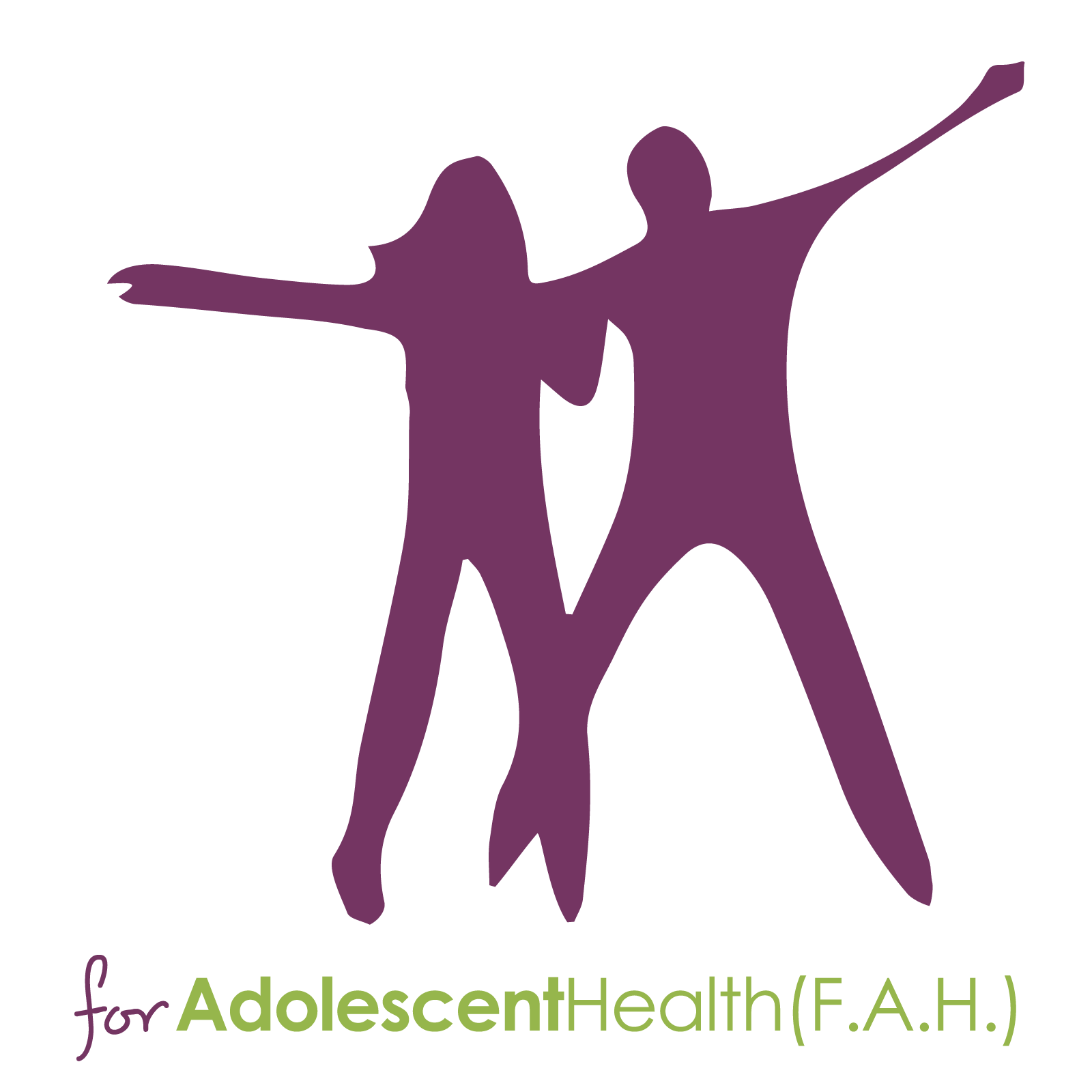 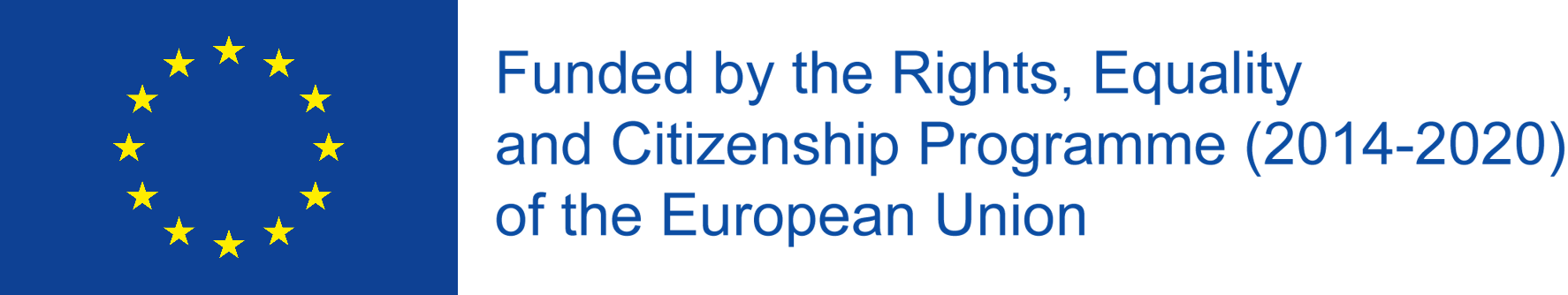 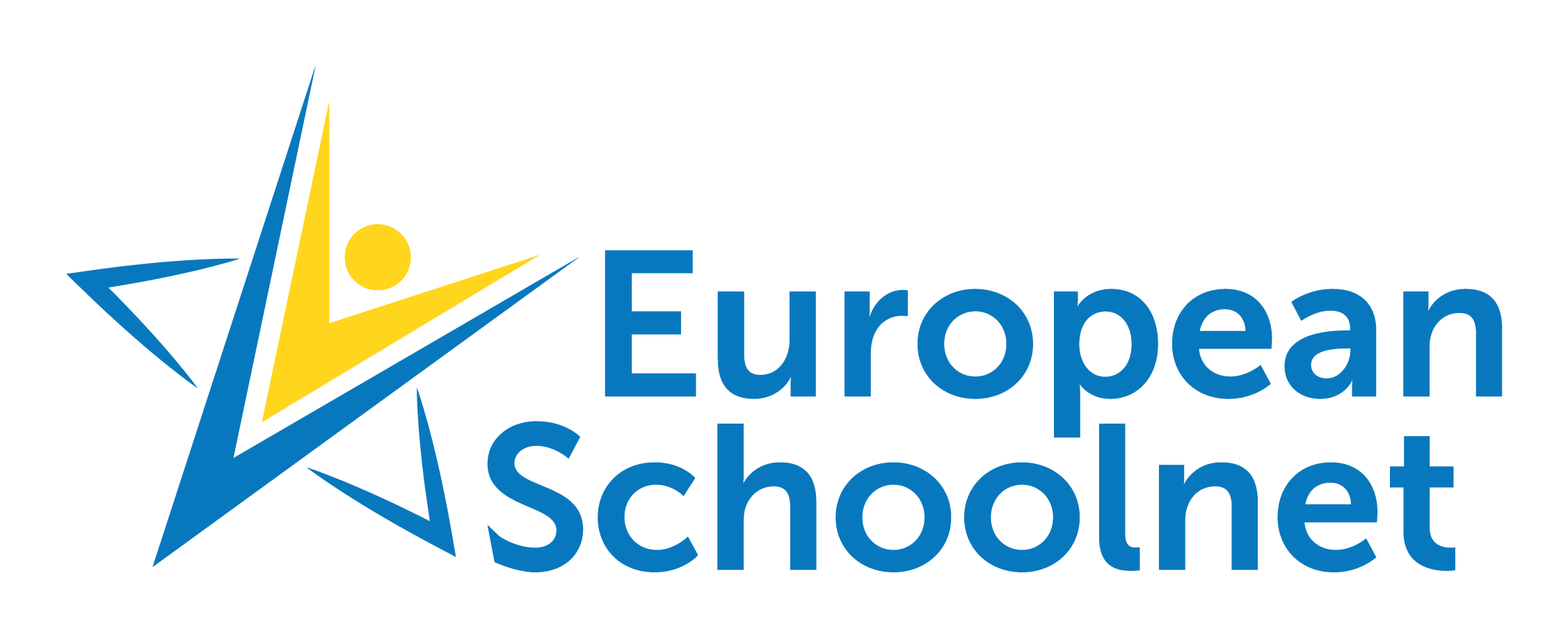 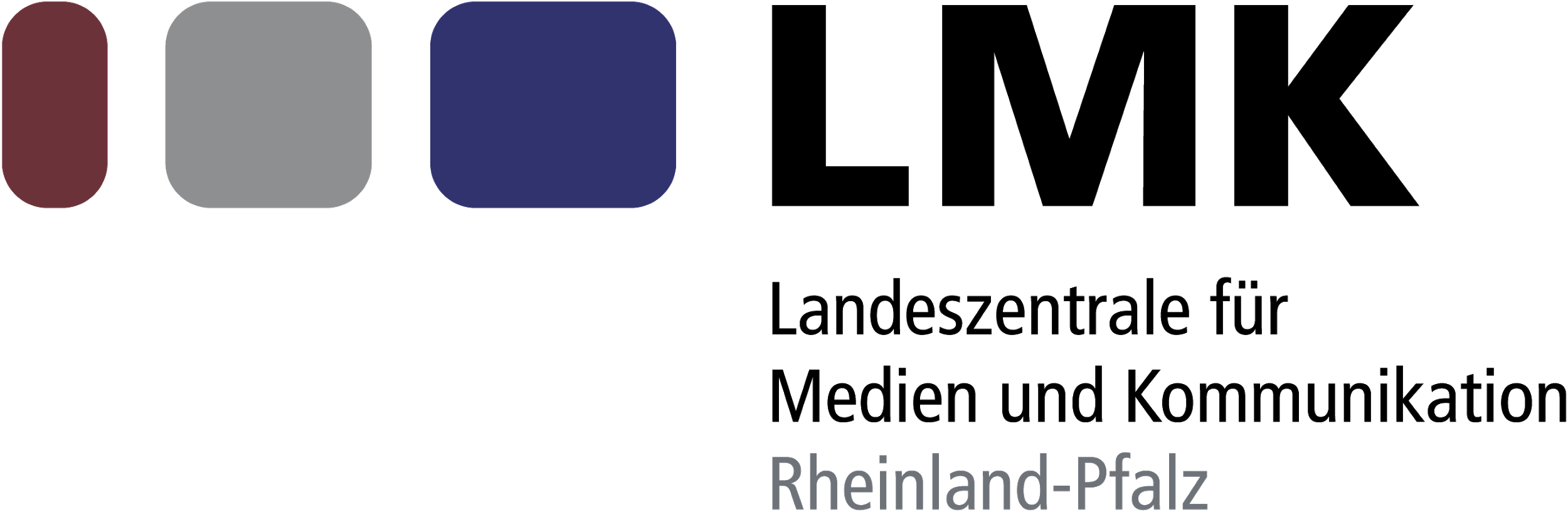 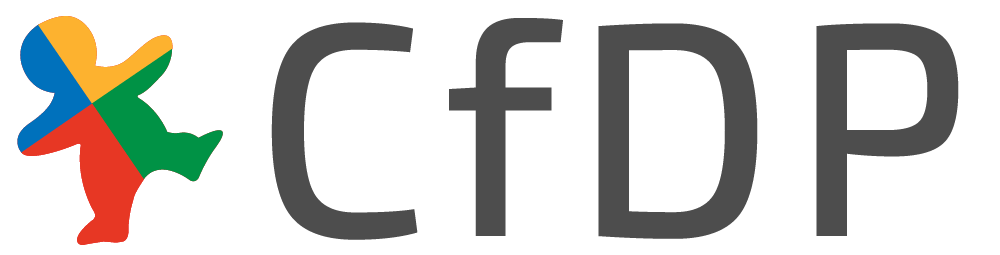 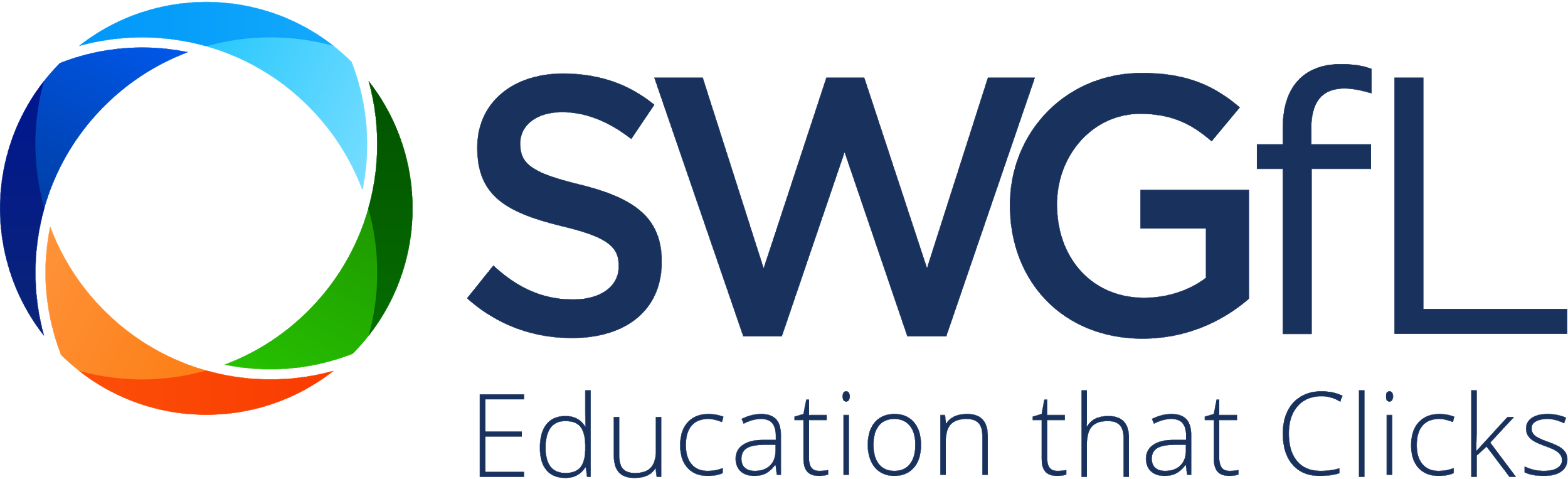